CENTRAL NERVOUS SYSTEM IMAGING(LEVEL IV)
DR. N.M KIMANI
LECTURER
 DEPT OF DIAGNOSTIC IMAGING
Central Nervous System
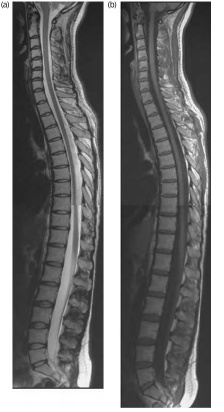 Cranium/Brain

Spine/Spinal cord/Spinal canal
CENTRAL NERVOUS SYSTEM IMAGING(Neuroimaging, Brain imaging)
Techniques used in either directly or indirectly image the structures, function or pharmacology of the nervous system.

Medicine discipline (neuroscience)

Physicians who specialize in the performance and interpretation of the neuro images are called Neuroradiologists
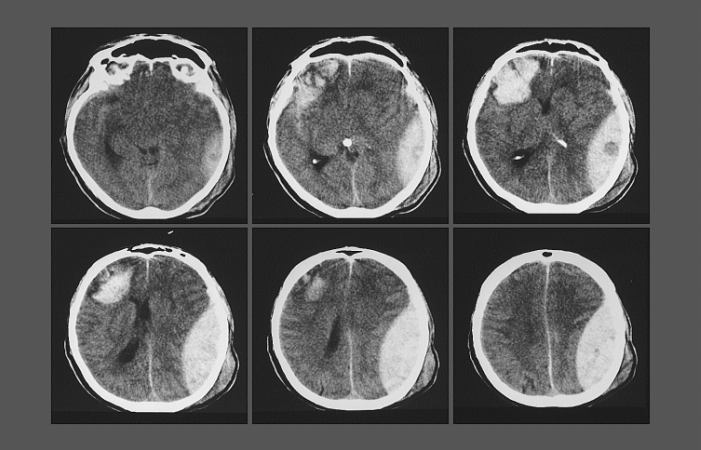 Falls into two categories;
    
1) Structure imaging- deals with structure of nervous system and diagnosis of gross intracranial disease e.g tumors, injury
   
2) Functional imaging used to diagnose metabolic disease and lesions on a finer scale. 
This enables the processing of 
information by centers in the 
brain to be visualized
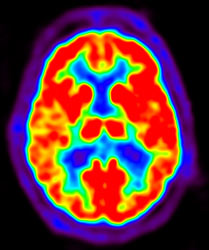 Brain imaging techniques
Plain Radiography (X-RAY)
Computed Tomography(CT)
Magnetic Resonance Imaging (MRI)
             -Functional MRI
              -MRS (Spectroscopy)
              -MR Tractography 
 Radionuclide Imaging
             - Positron Emission Tomography (PET)
             - Single Photon Emission Tomography(SPECT)
Cranial Sonography
Event Relate optical signal (EROS)
Diffuse Optical Imaging(DOI)—uses infrared light to generate images of the body
Plain  Radiography (X-RAY)
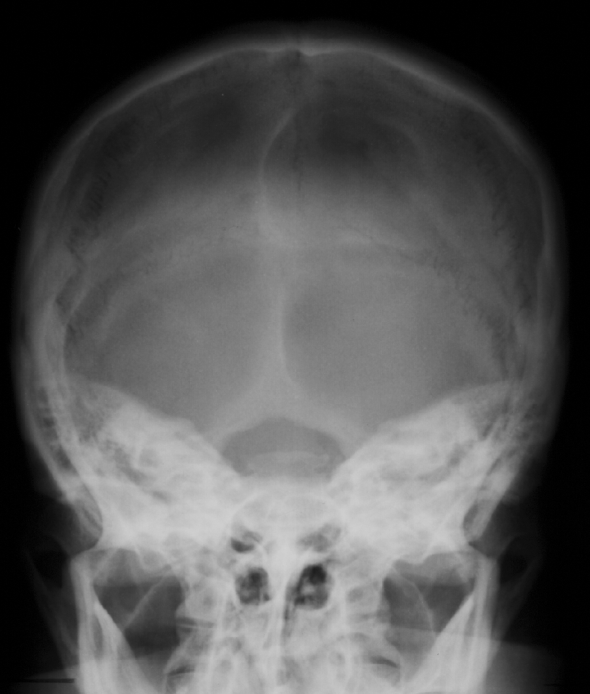 views
Basic  Ap, lateral, townes view.    

  additional views
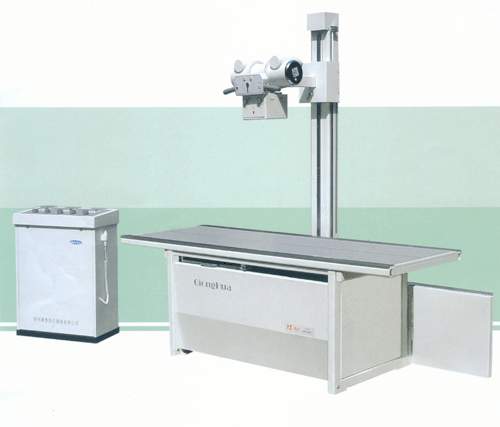 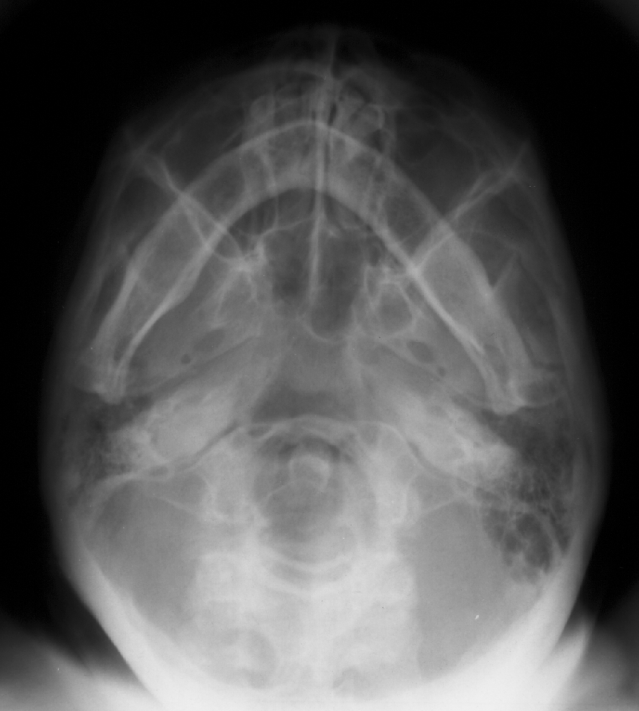 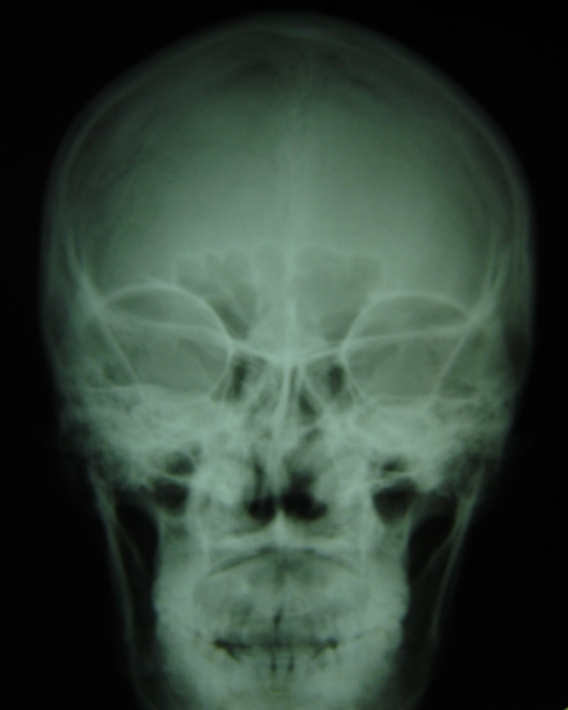 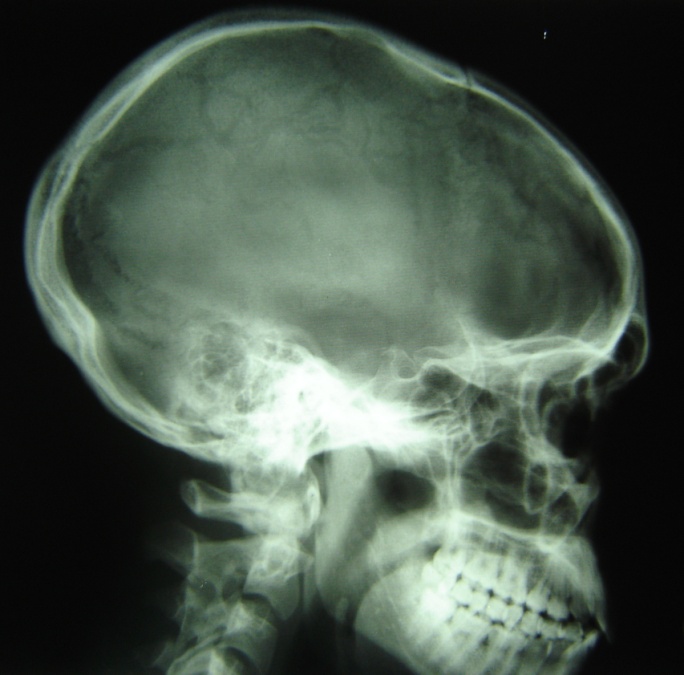 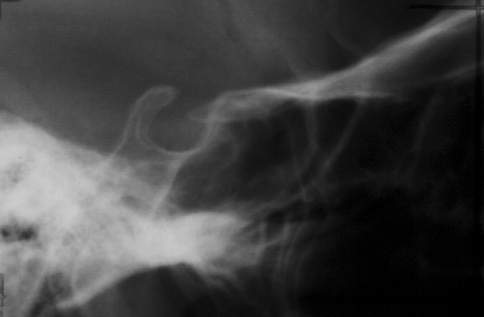 What can we show on x-ray?
FractureS
Assaults ,foreign bodies
.
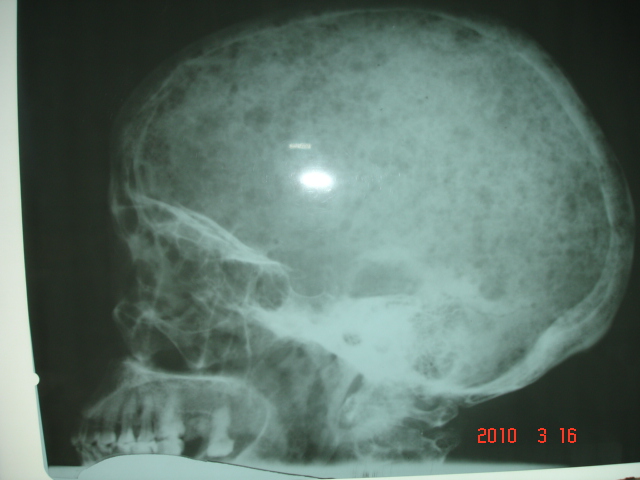 Osteolytic lesions
Metastasis
 multiple myeloma
Histiocytosis x
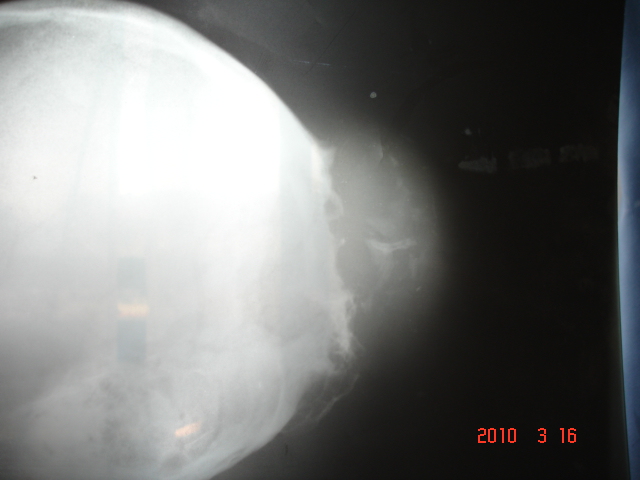 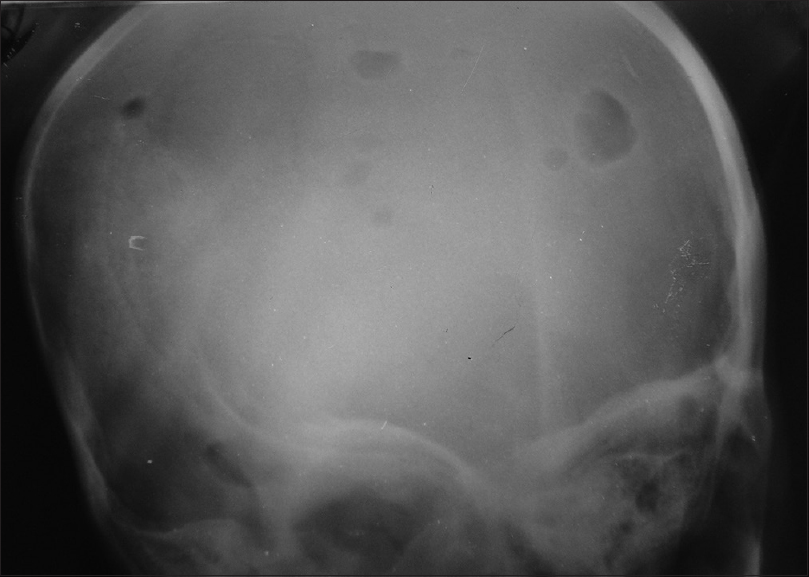 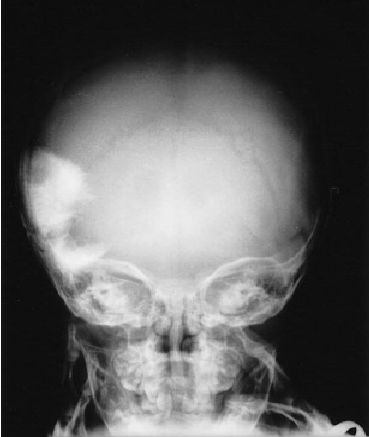 Sclerotic lesions( bone forming)
Melanotic neuroectodermal tumor of infancy 
               (MNTI) --rare neoplasms
Hyperostosis frontalis interna
 Osteoma in an adult male patient
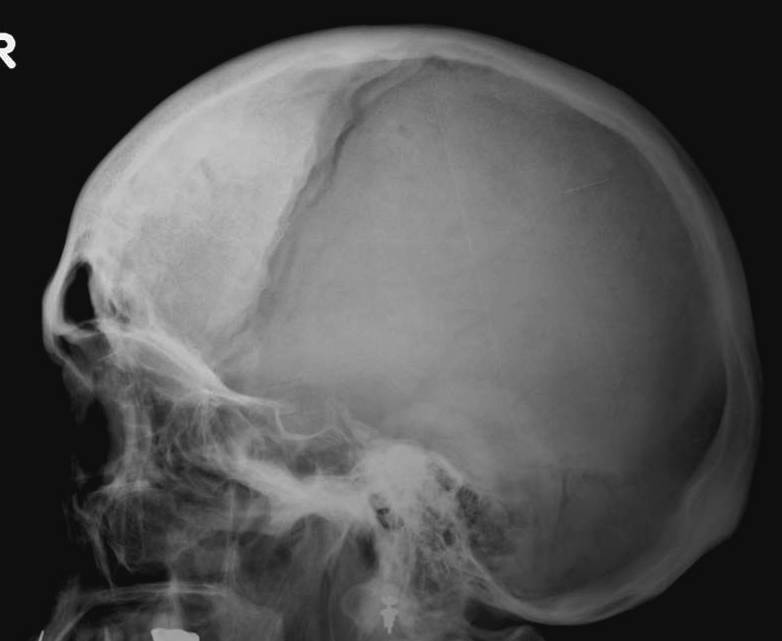 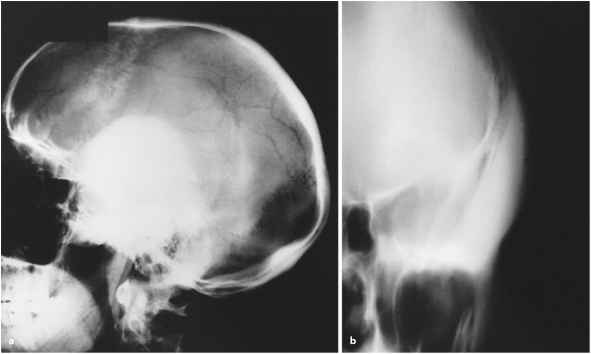 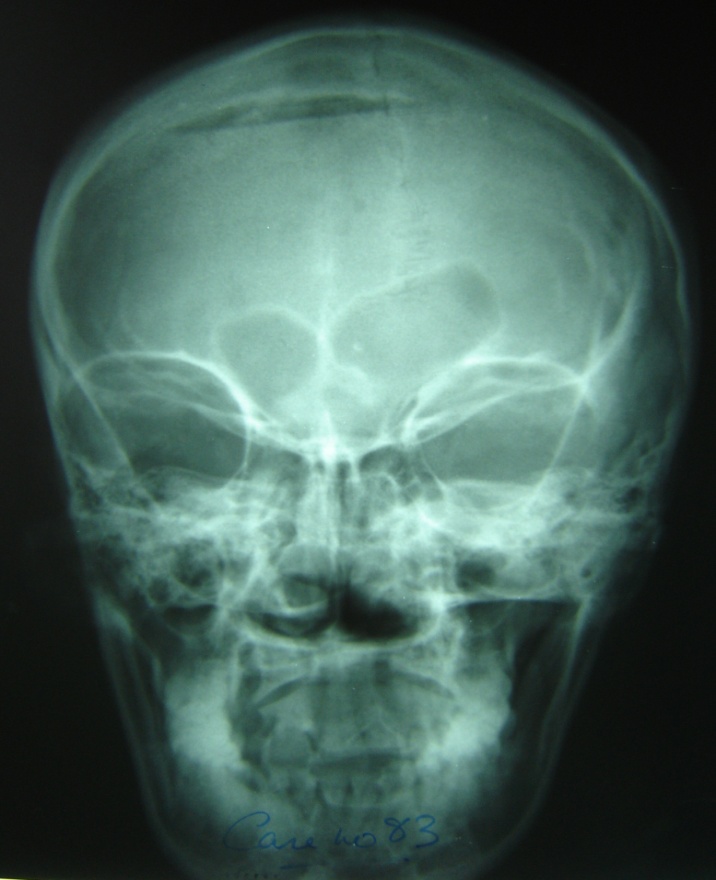 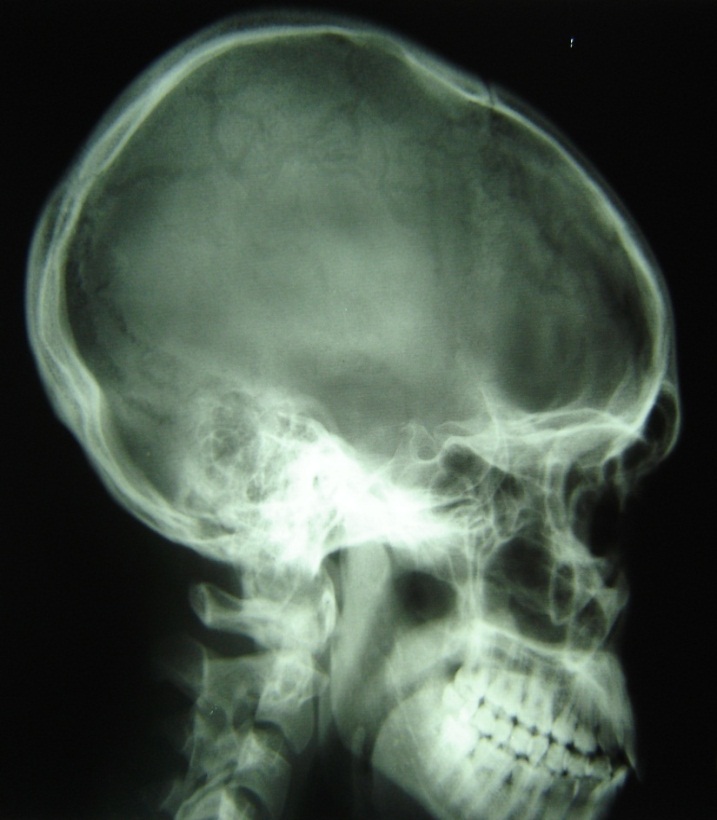 Pneumocephalus
Copper beaten appearance
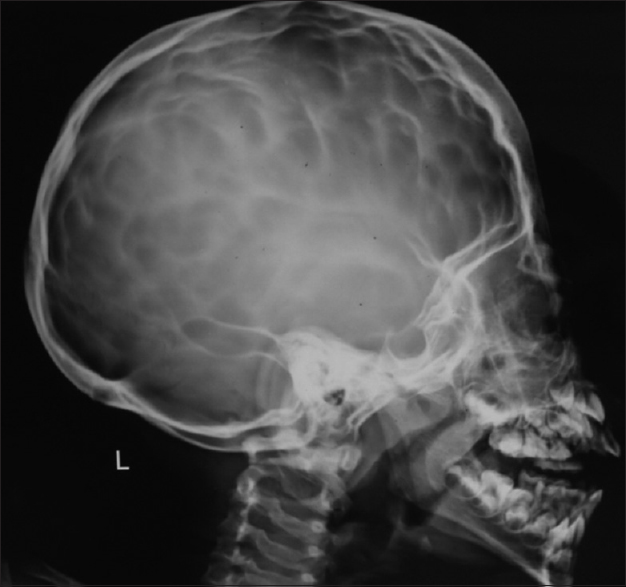 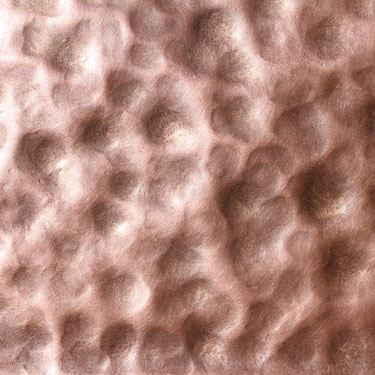 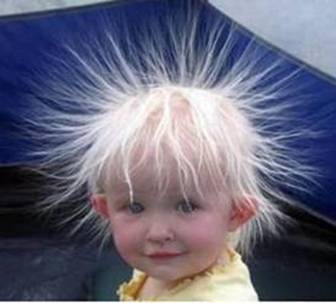 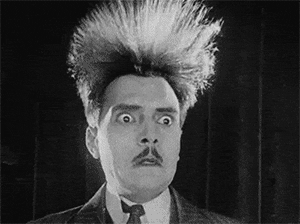 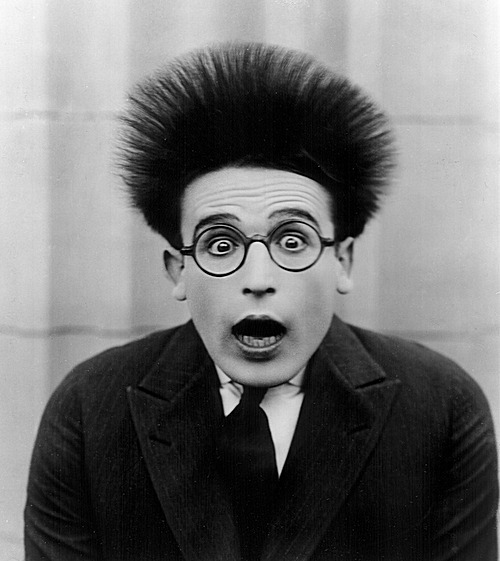 - Hair-on-end appearance Thalassemia, sickle cell disease
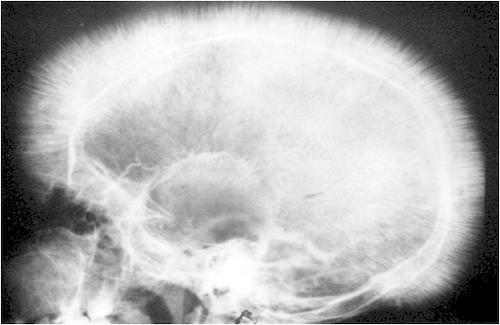 Advantages
     -covers a wide area quickly
     - high spatial resolution
      - may be used without moving the patient
     -  available
       -low cost
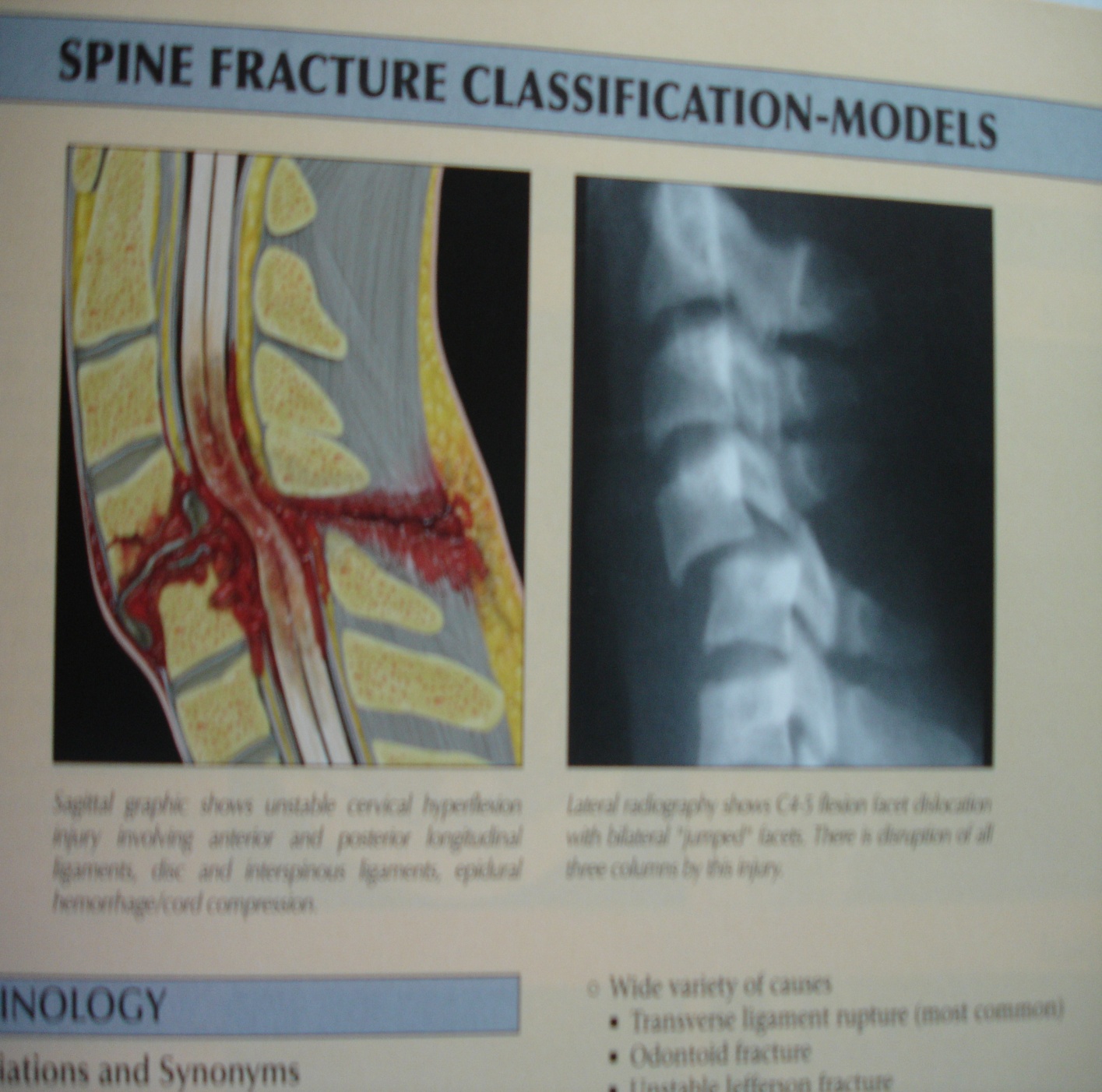 Disadvantages
       radiation
         poor resolution 
           Overlap of structure
               Soft tissues not resolved
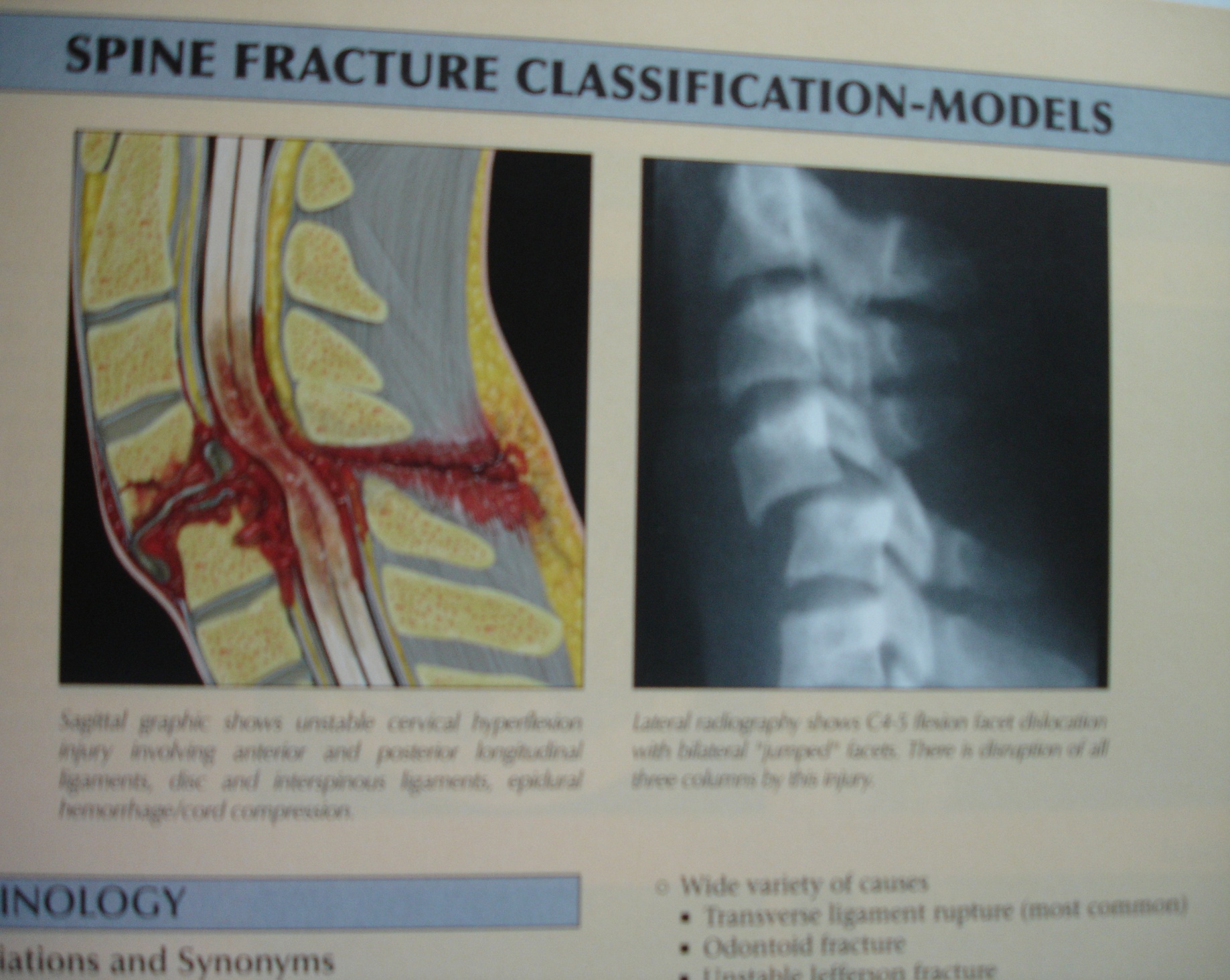 Computerised Tomography (CT)
First presented in 1972.

Several generations of scanners.  Latest spiral /multislice CT scanner.

3D reconstruction obtained  

CT angiography following injection of contrast.
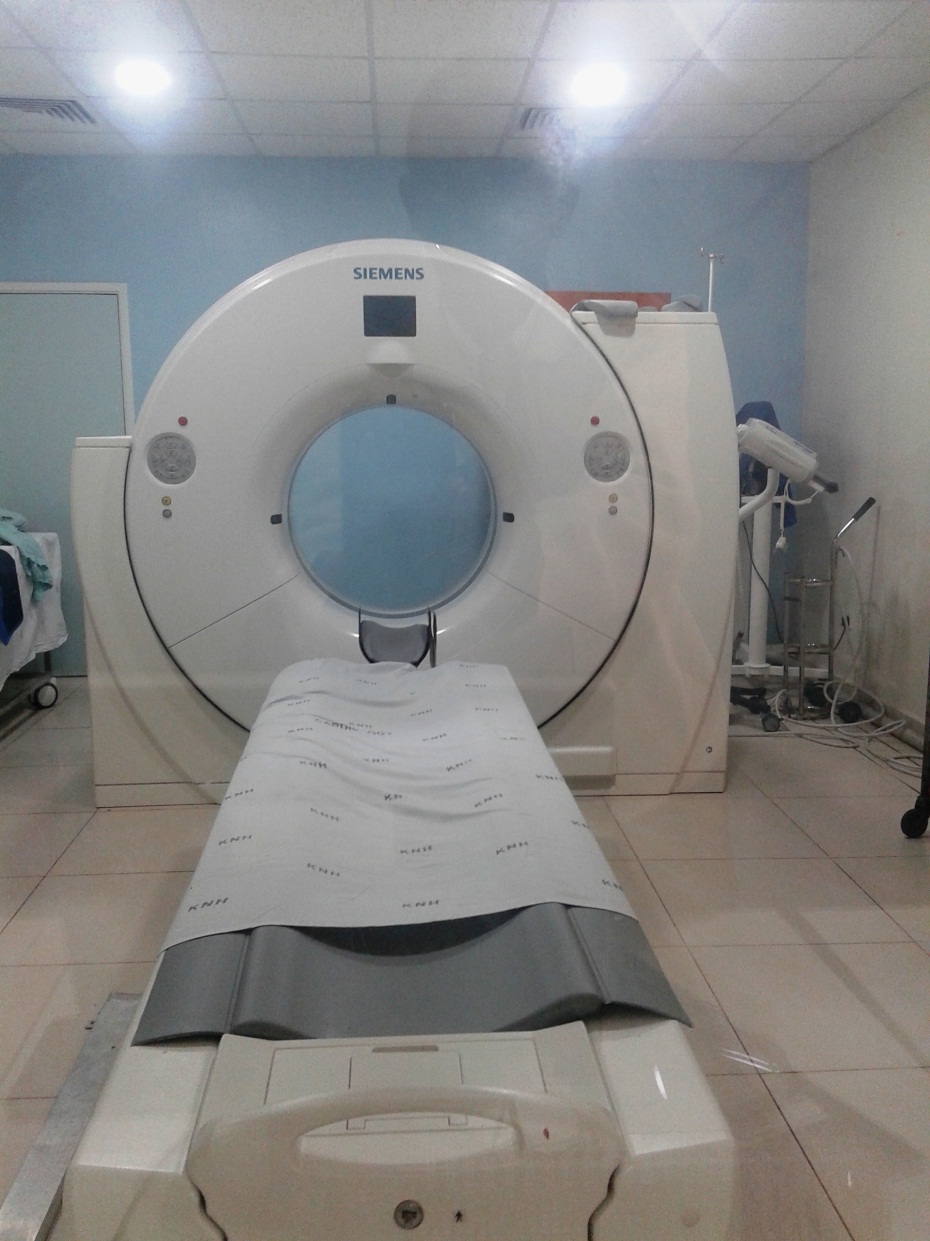 128 slice CT scanner at KNH
Normal CT scan of the head
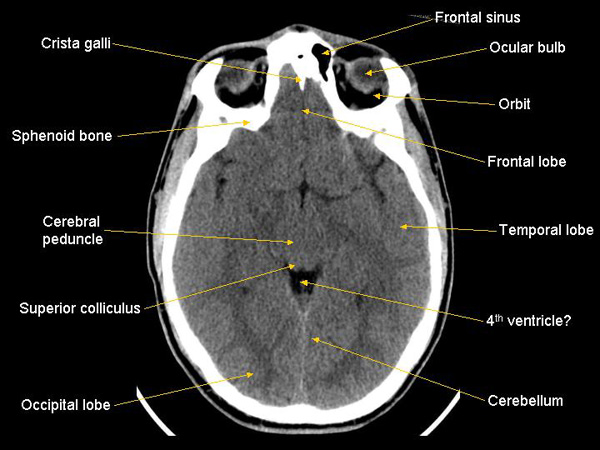 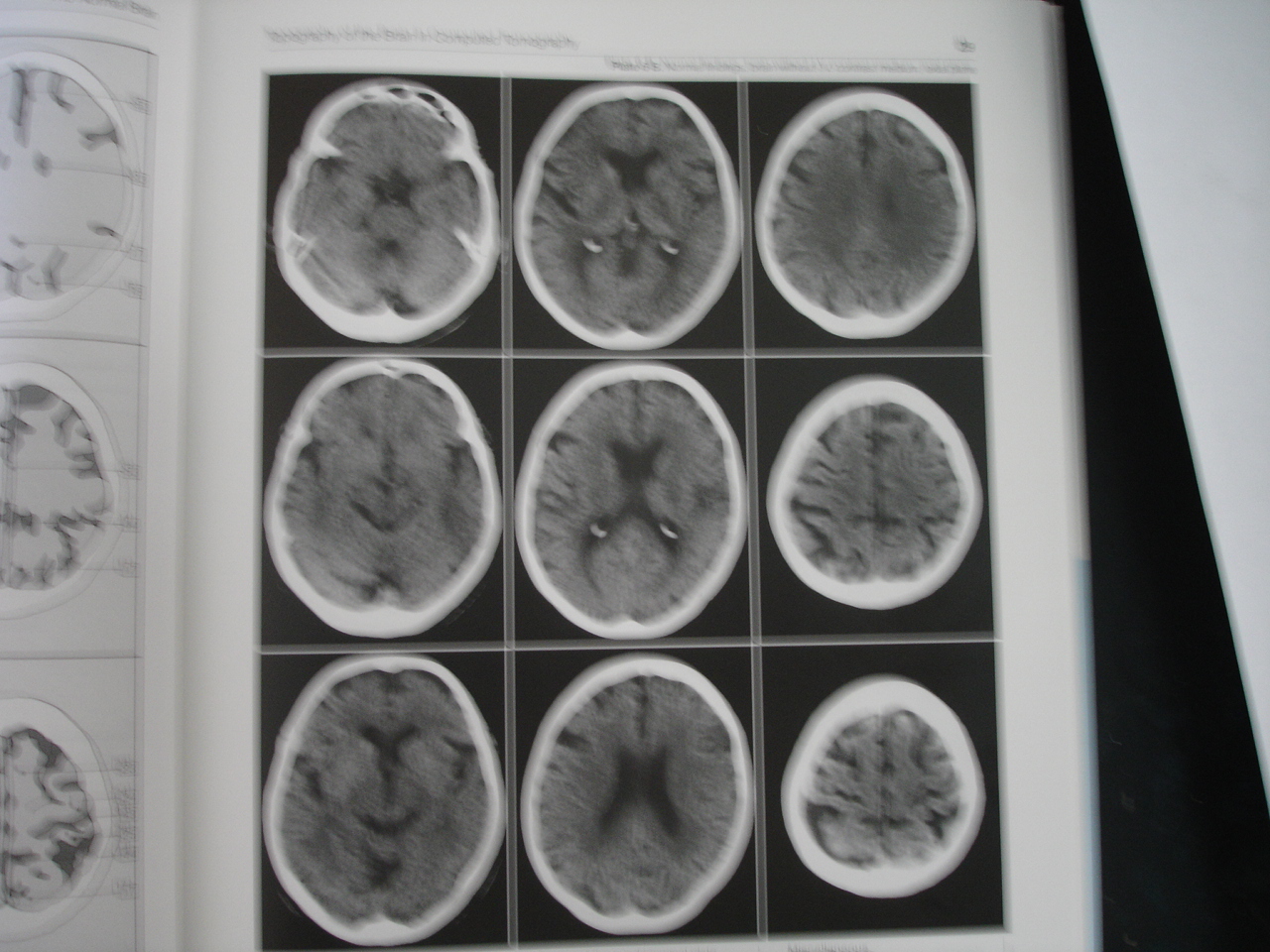 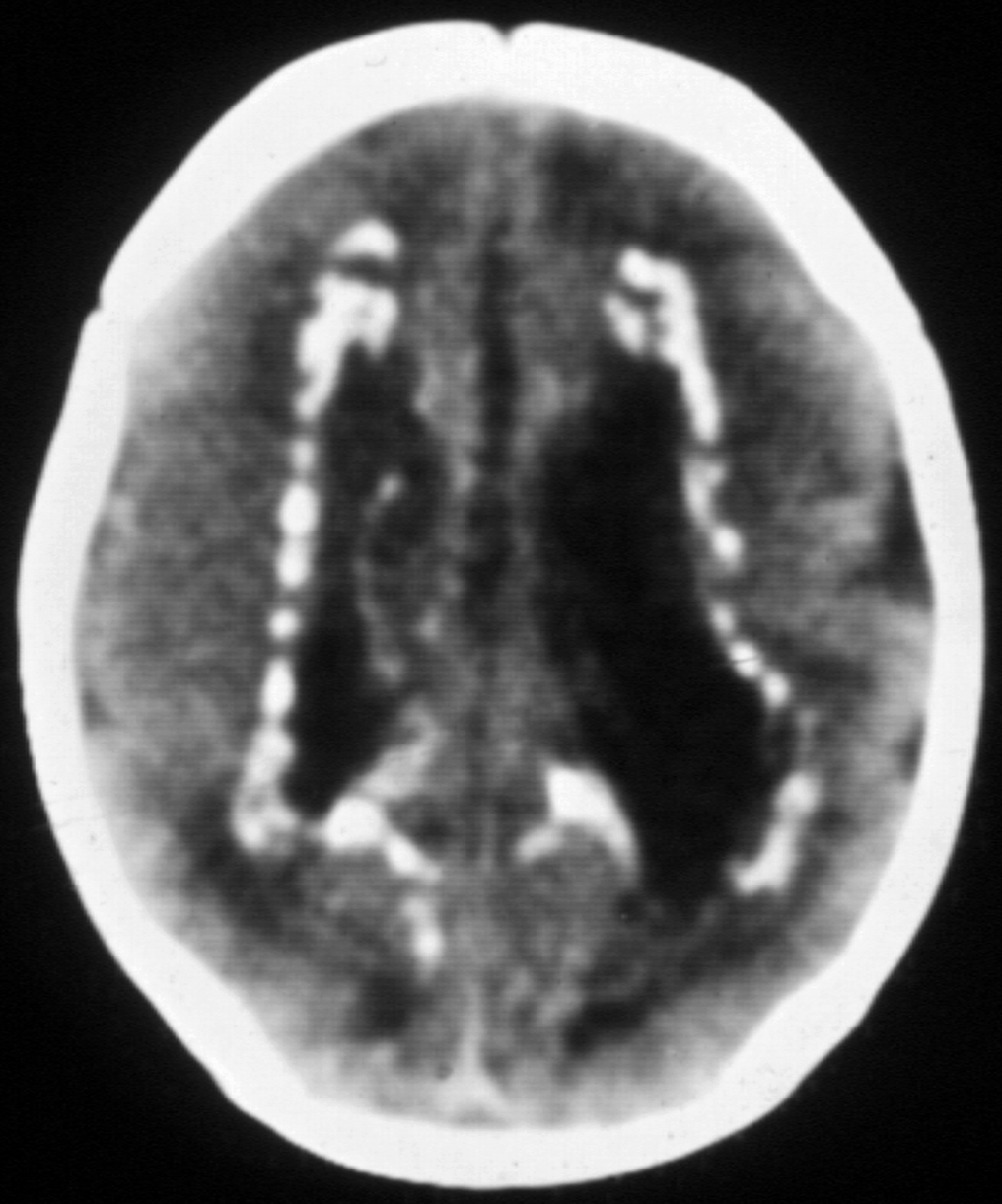 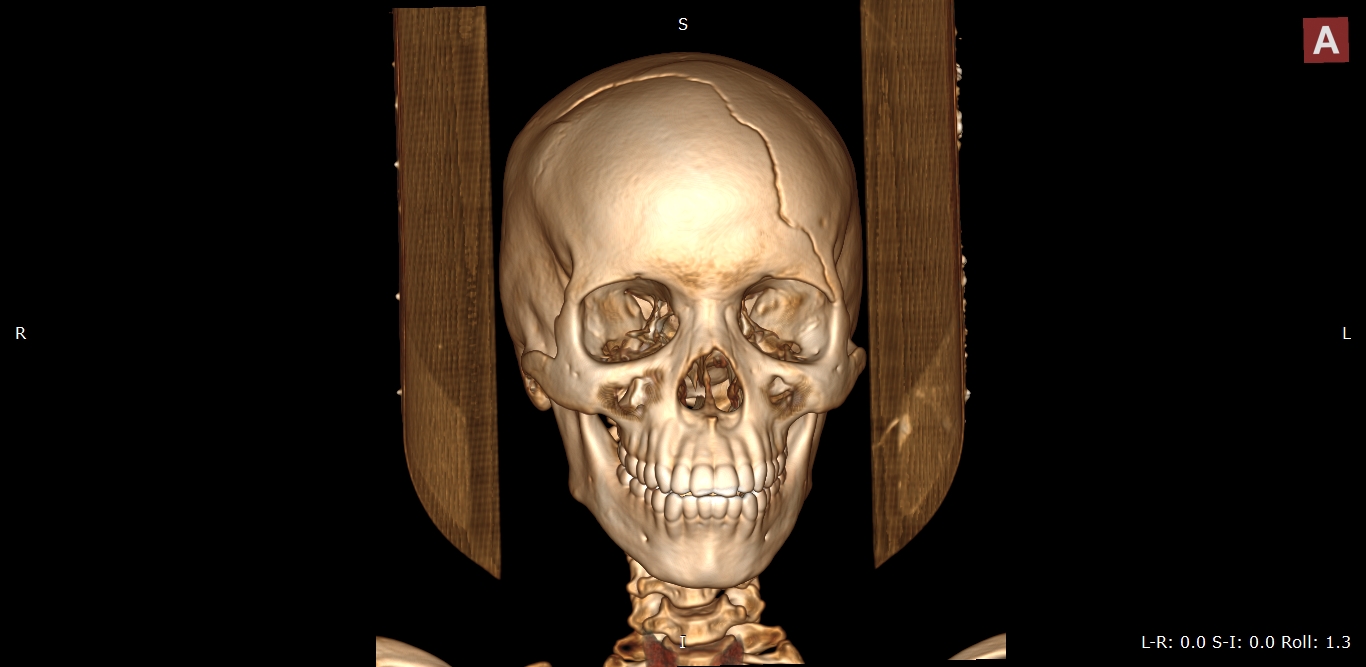 Advantages
Non-invasive
Available
Calcification better defined
Patient easily monitored and even uncooperative patients can be examined
3D reconstruction

NB Minimal requirement in modern neuroradiological unit.

.
Cmv infection
Computerised tomography
Disadvantages
Artifacts of bone and foreign bodies
Posterior fossa
Isodense lesions may be missed
 contrast reactions may occur.
Facial  Bones
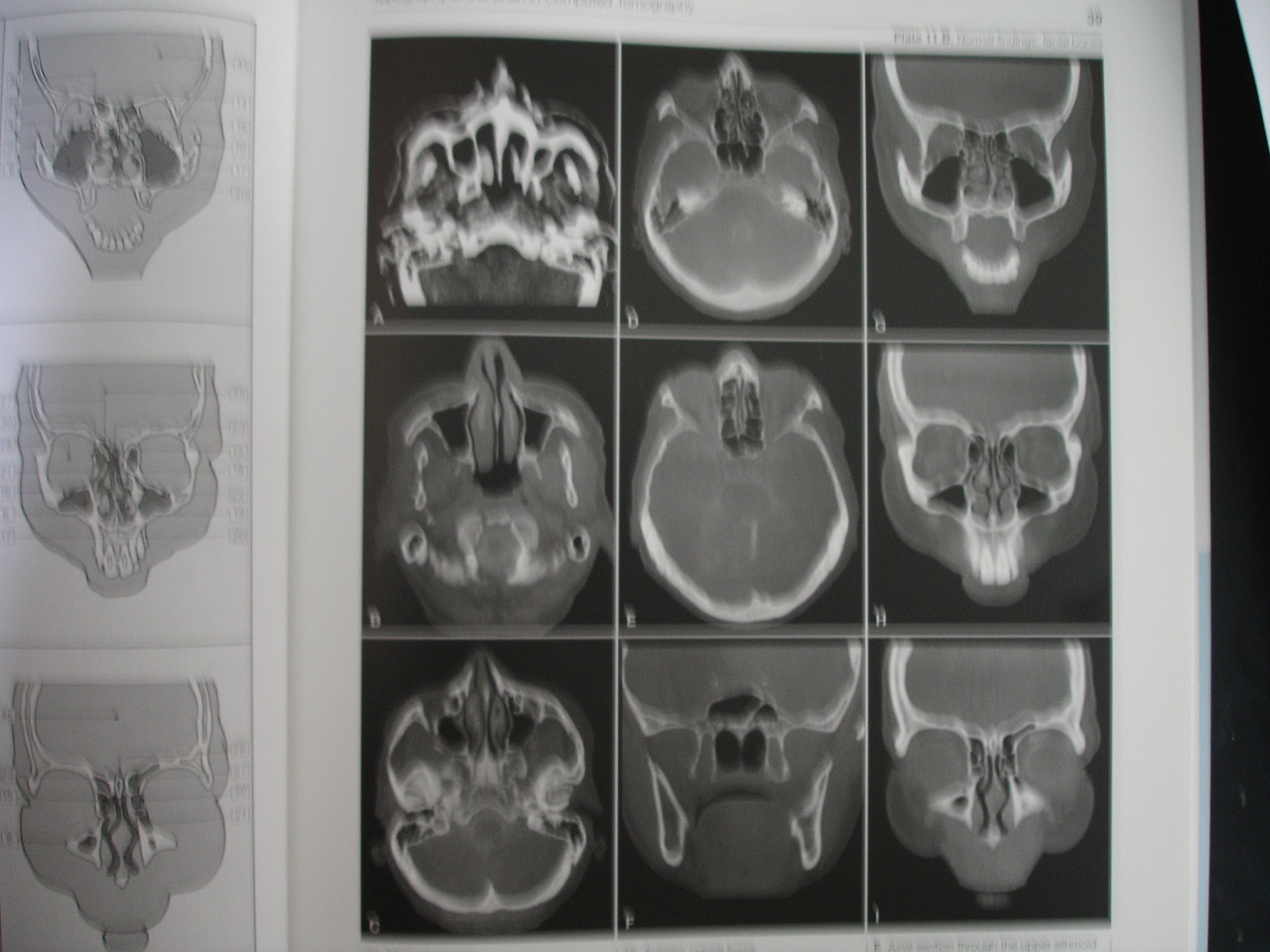 BASE OF SKULL
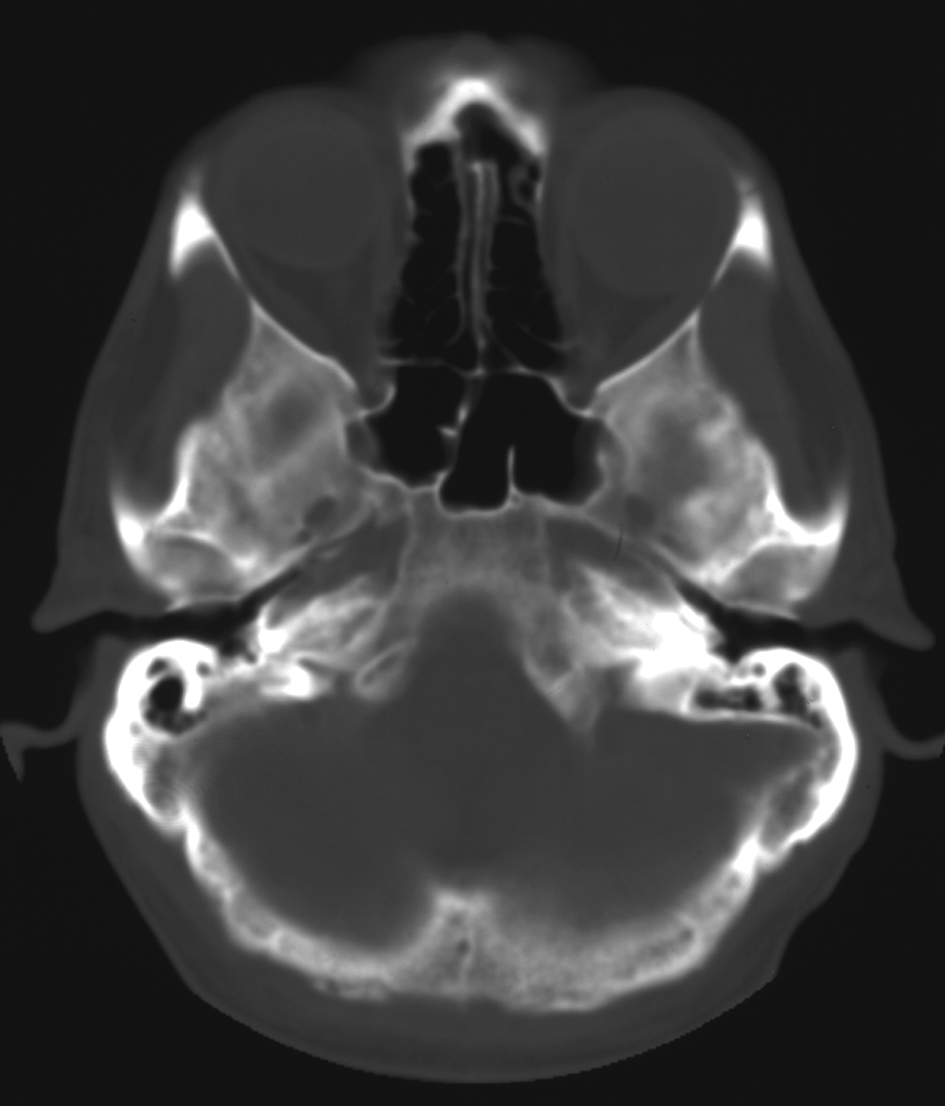 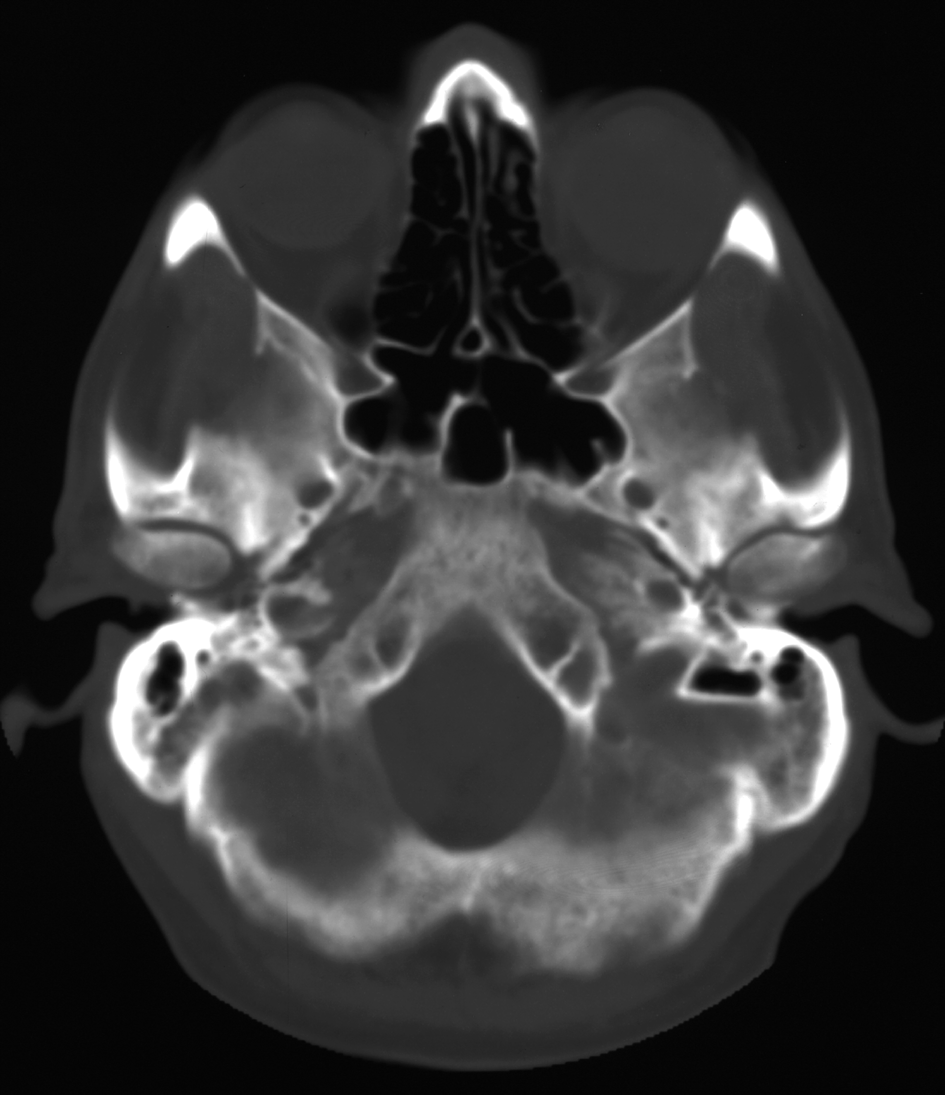 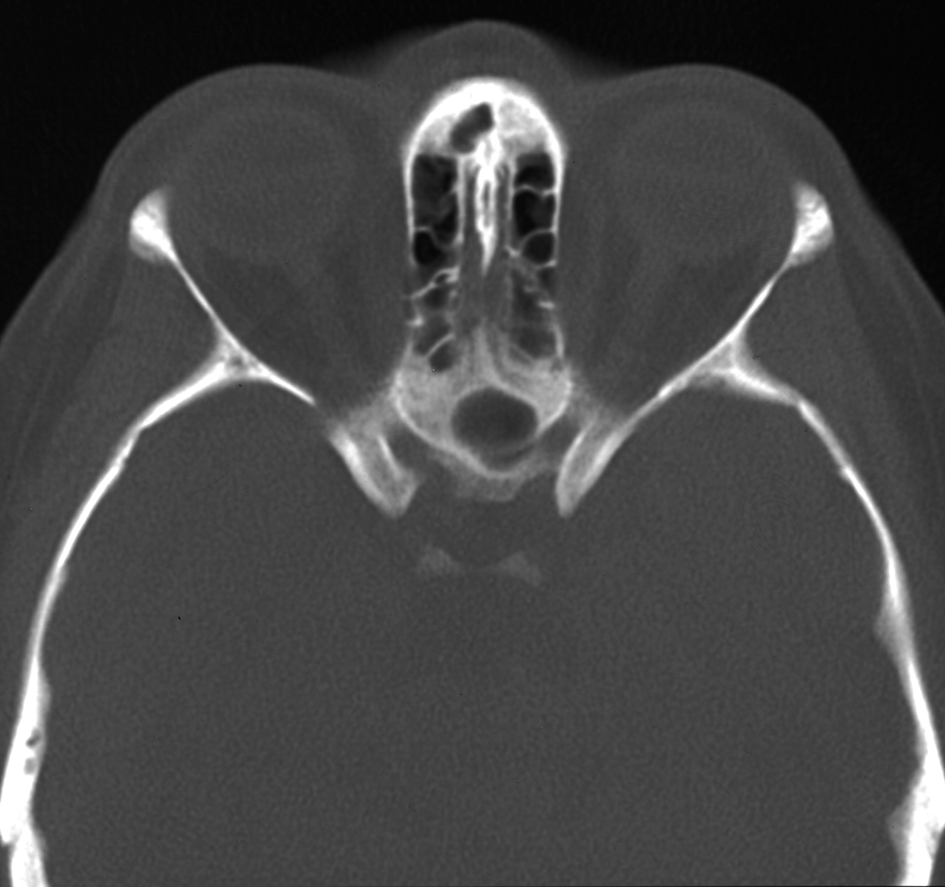 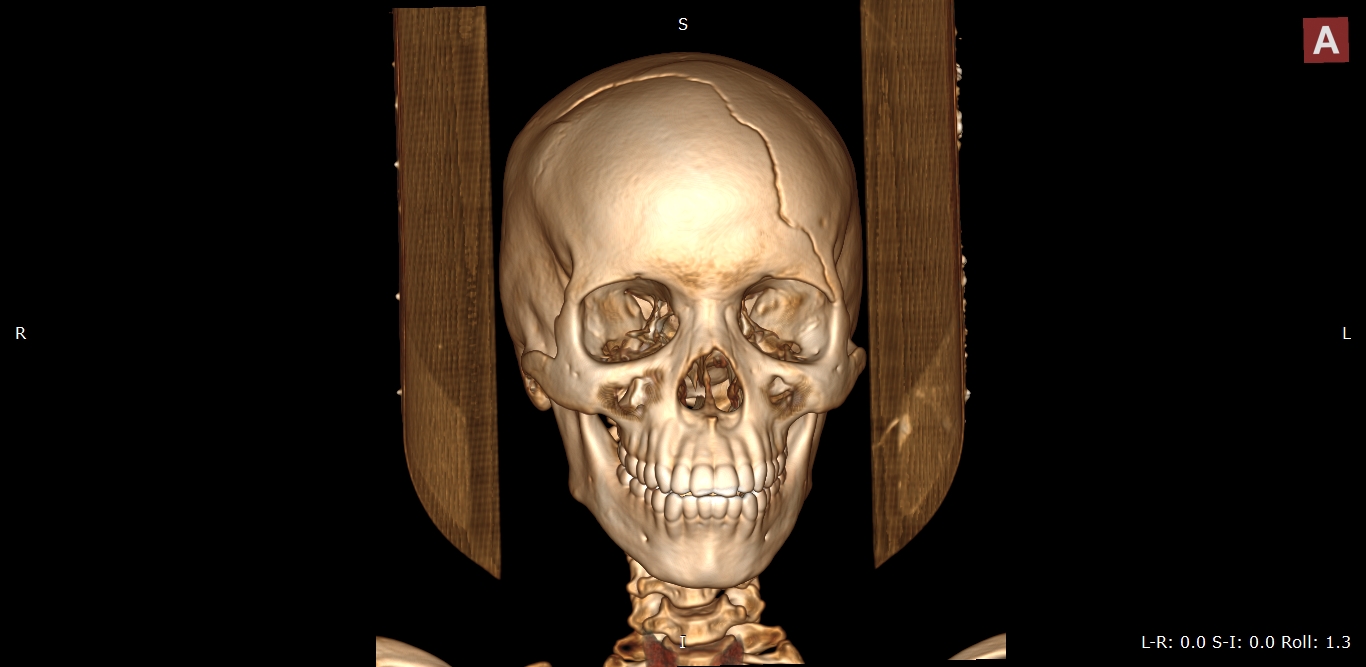 3D volume rendered  CTA
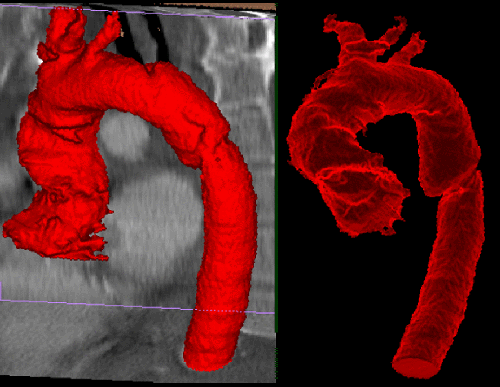 Magnetic Resonance Imaging
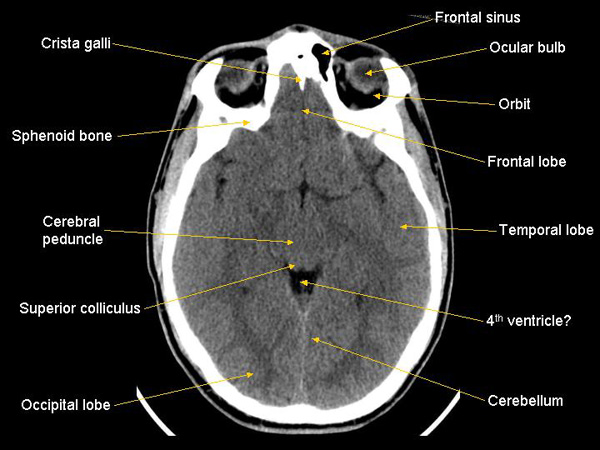 Has been in use for > 10 years.
Superior to CT especially posterior fossa and lesions of white matter.
Advantages 
High tissue contrast
Absence of bone artifacts
Good analysis of anatomical detail in all three planes.
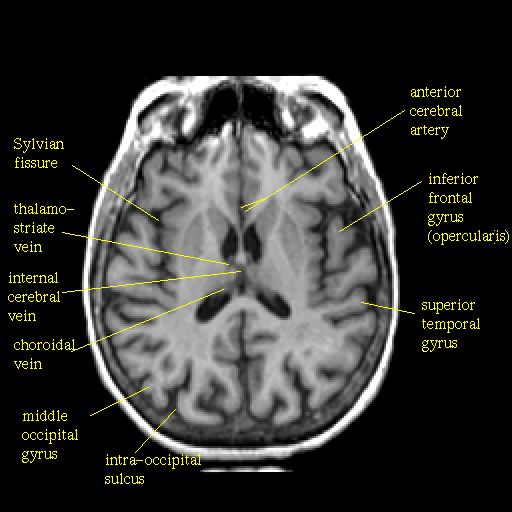 MRI…contd
Disadvantages
Difficulty visualizing fresh blood
Morphological technique
Long imaging periods. Severe movement artifacts uncooperative patients.
Ferro-magnetic implants e.g. aneurysmal clip contraindicated
Expensive.
Claustrophobia
Noise-due to vibration, patient wears ear defenders
Metallic projectiles-power of magnetic field is substantial metallic objects may cause injury
coronal
axial
sagittal
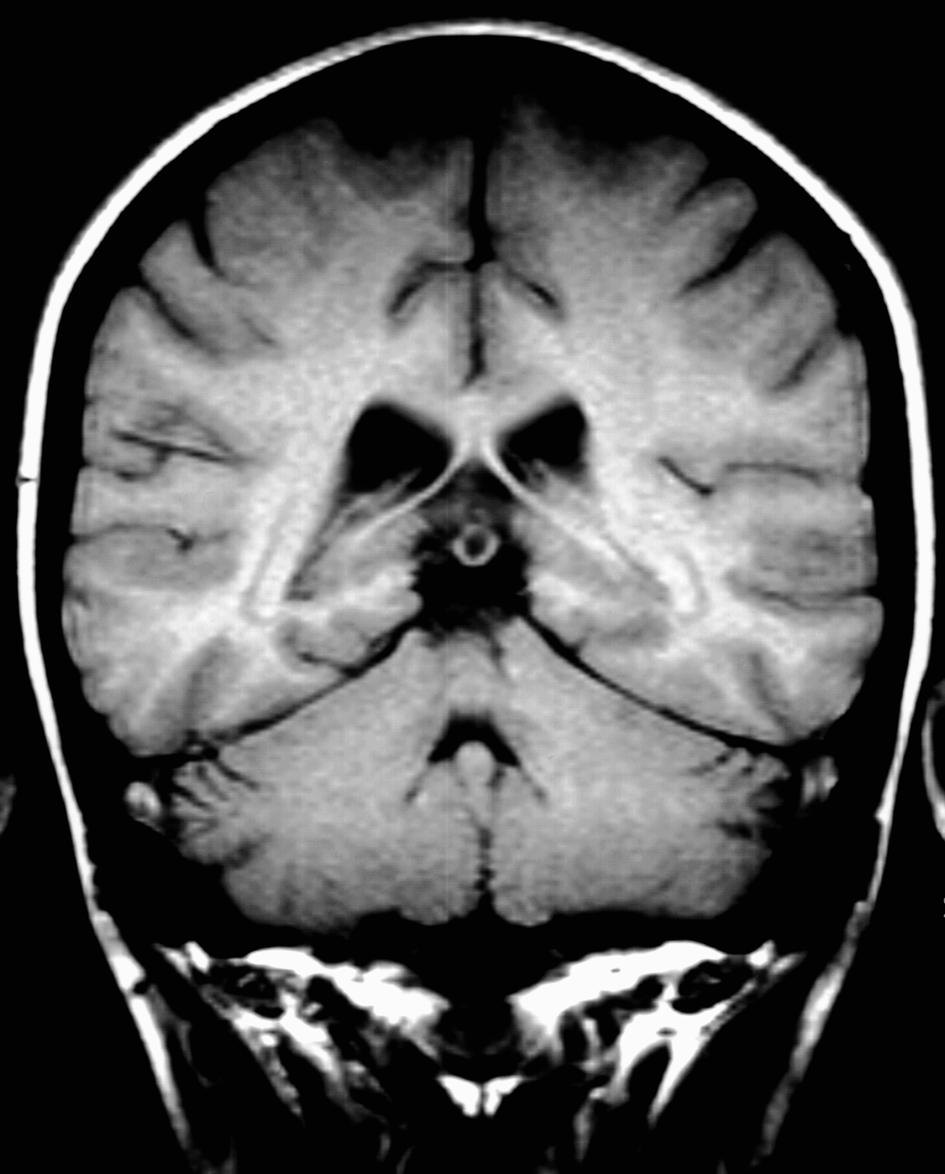 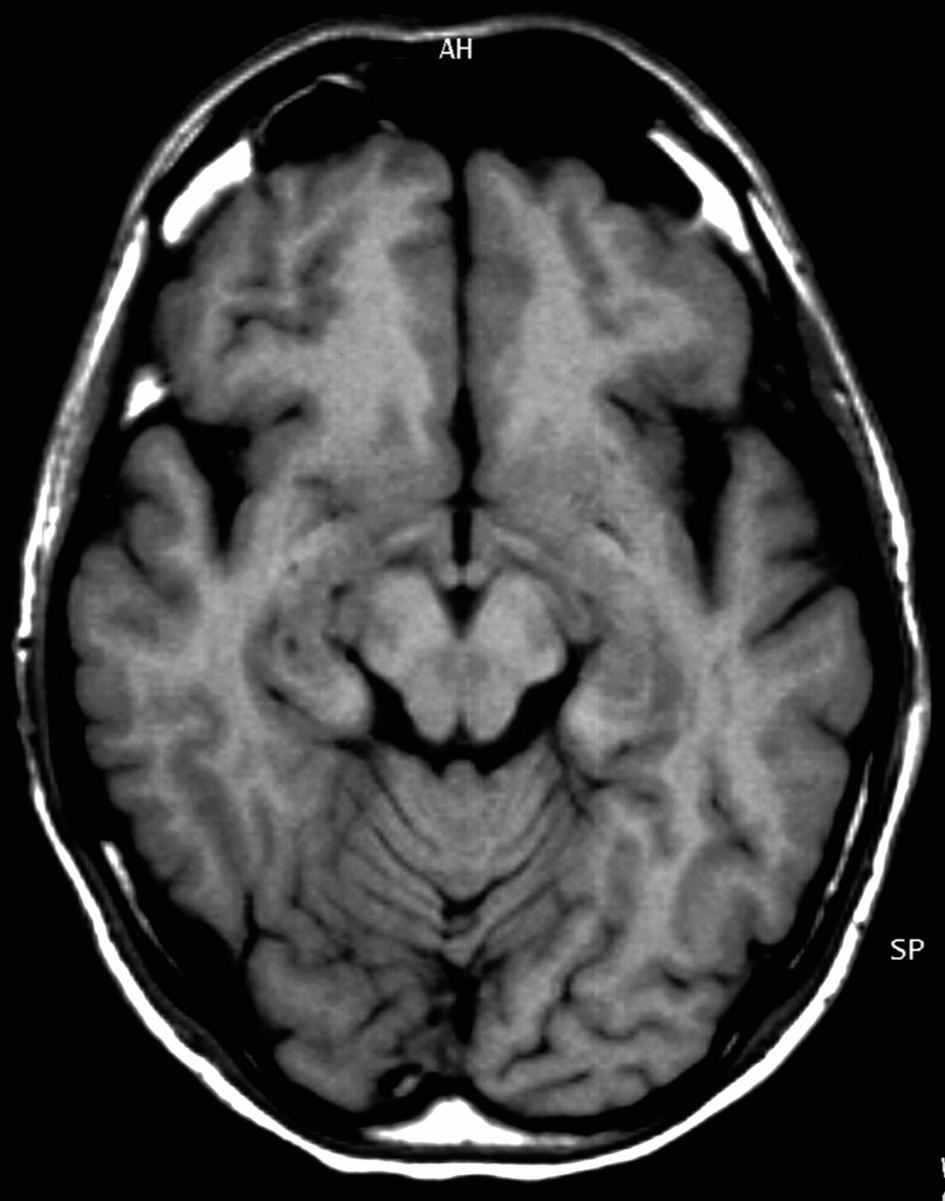 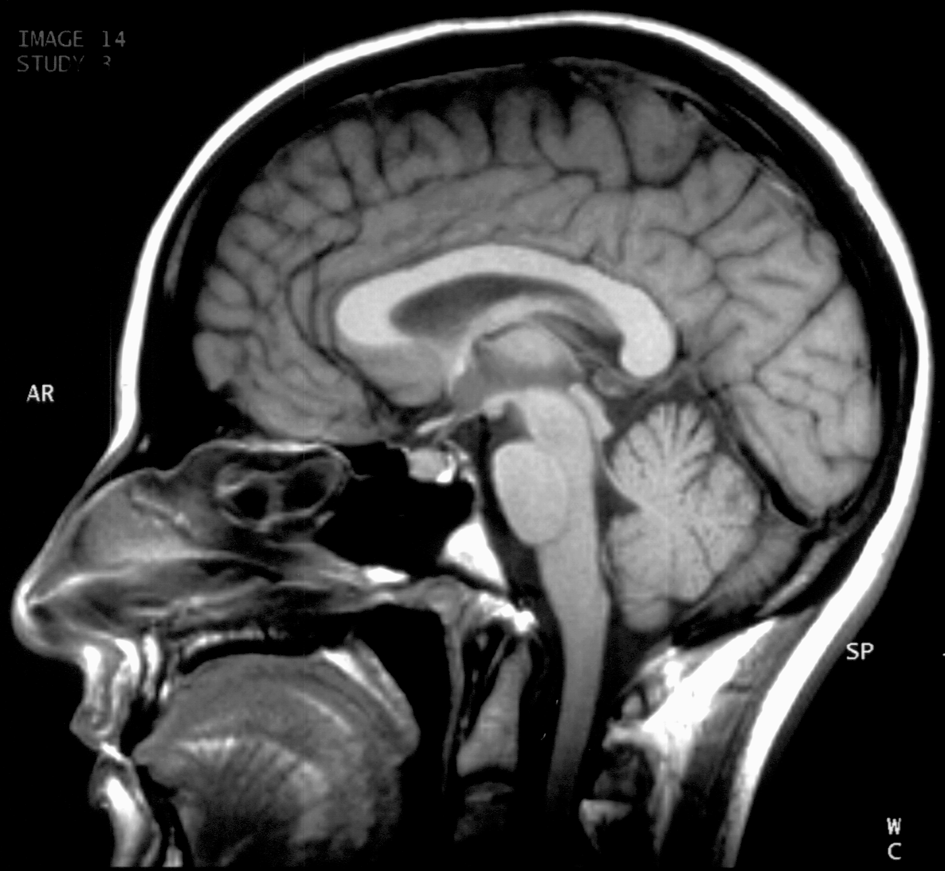 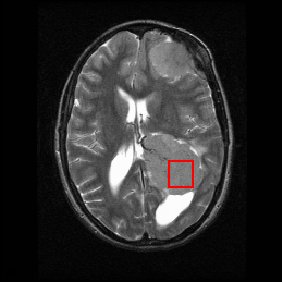 Advances in MRI
MR  Spectroscopy-analytical technique used to study metabolic changes in Brain in tumors , infections etc (N- Acetyl Aspartate, Choline, creatinine, lactate, lipids, myo-inositol )
Diffusion Tensor Imaging (DTI)
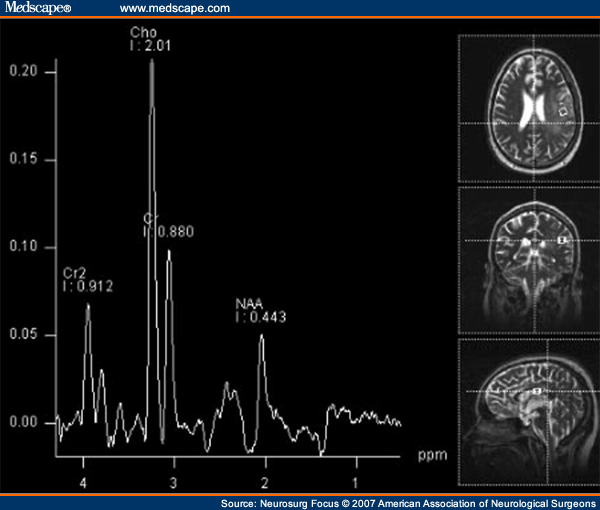 MR Tractography
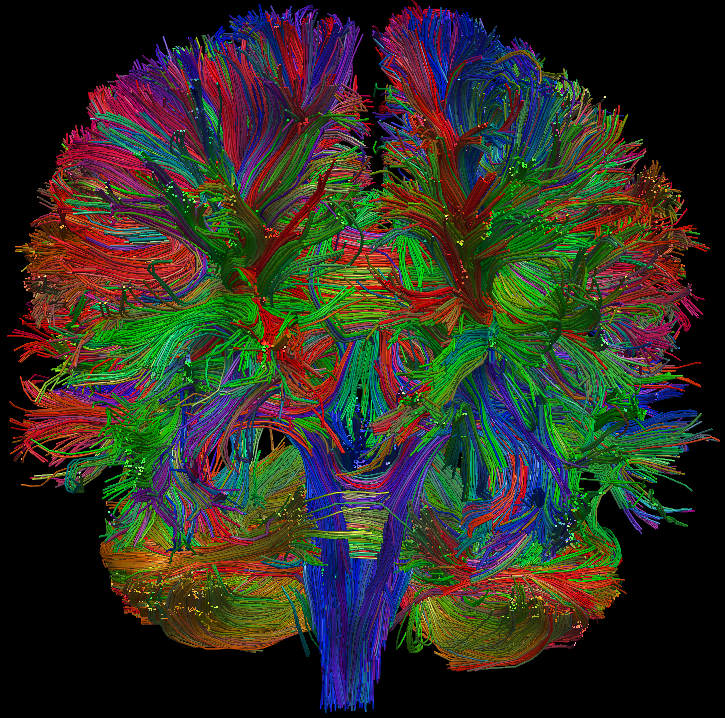 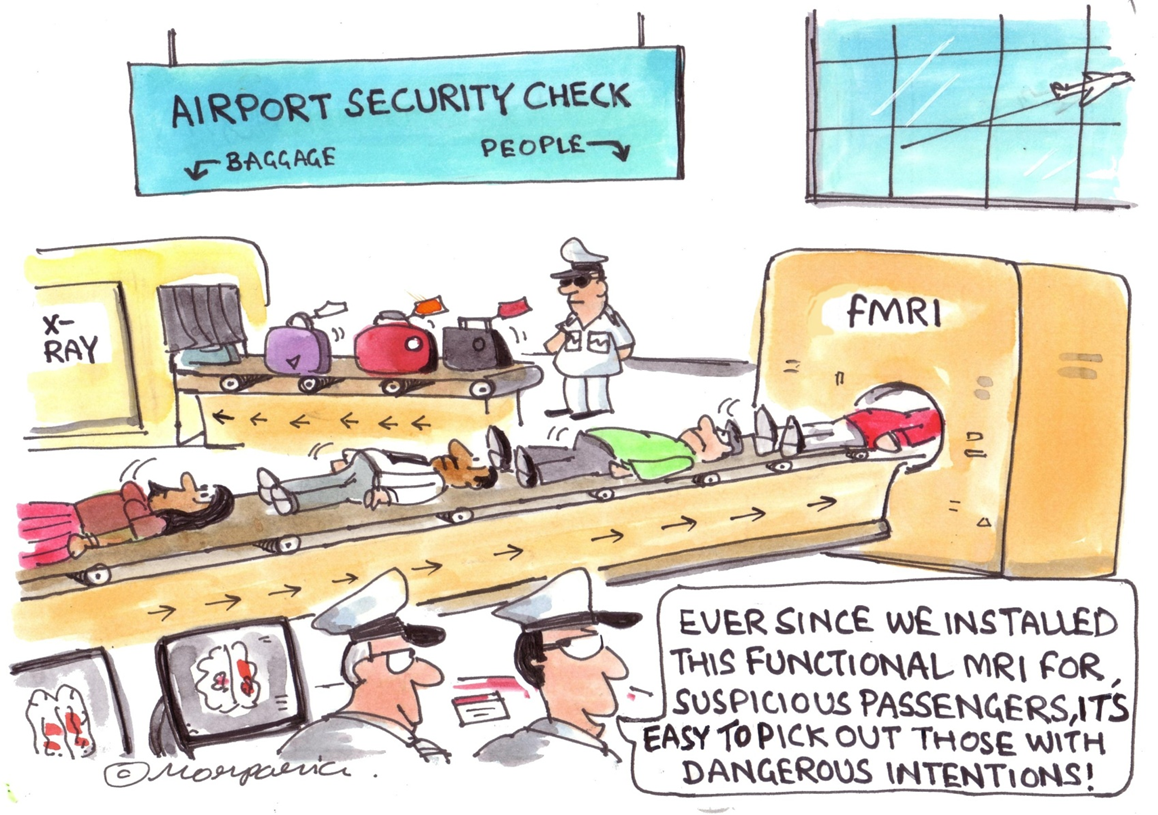 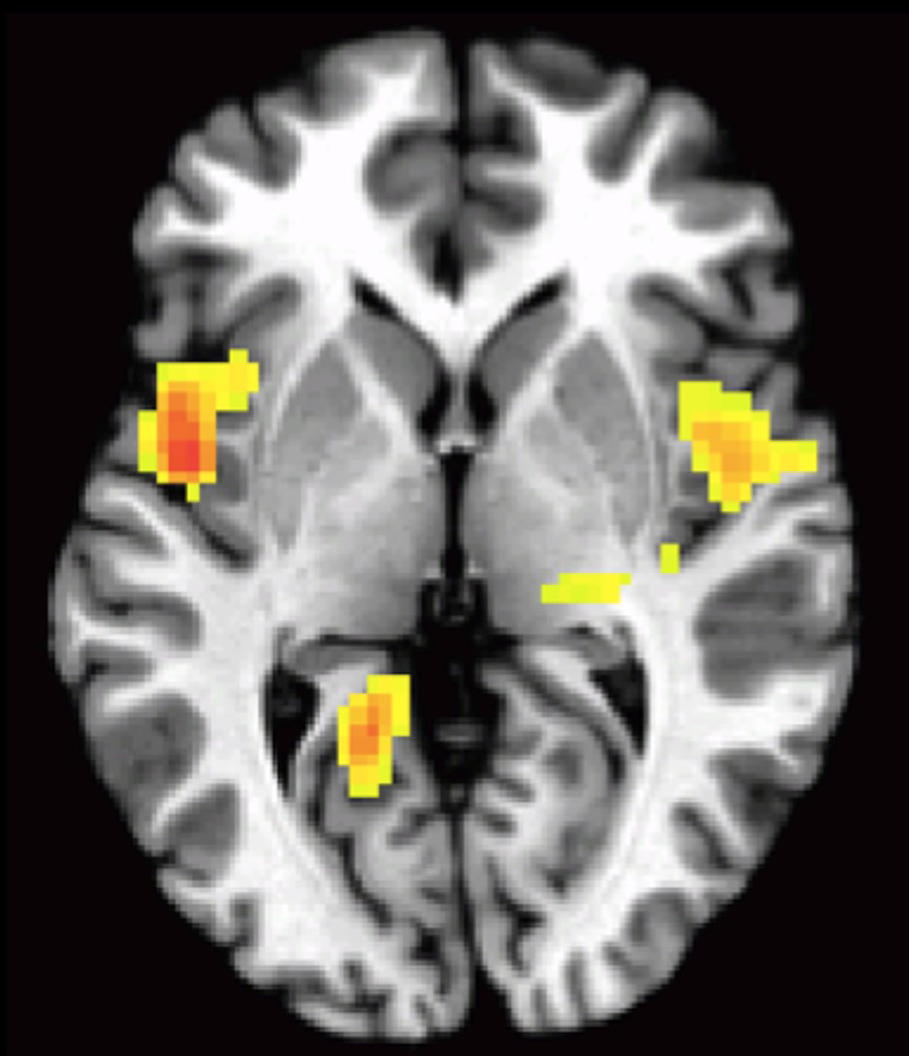 Functional imaging
ANGIOGRAPHY
Invasive technique (transfemoral technique)

Usually preceeded by CT or MRI
performed in :-
       - subarachnoid haemorrhage
       - arterio-venous malformations (AVM)
       - pre-operative evaluation of tumour e.g   
           meningioma.
Routinely used prior to advent of CT/MRI
Subdural haematoma with midline shift
Extradural haematoma CT
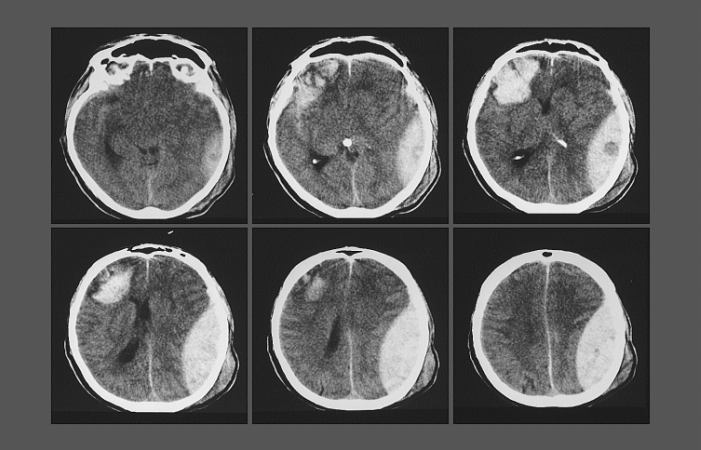 ANGIOGRAPHY 
Now reserved for demonstration of vascular injury
Dissections 
Ruptures
Pseudo aneurysms
Fistulas
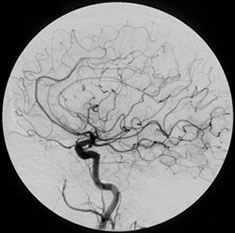 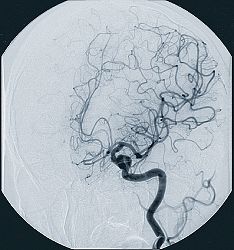 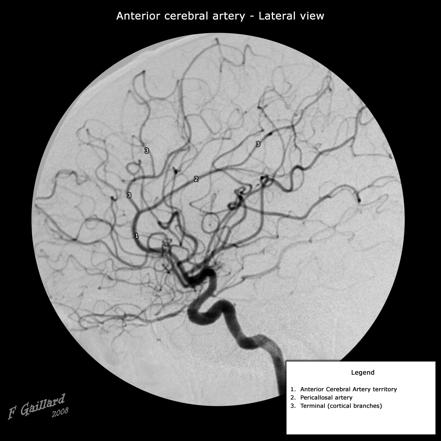 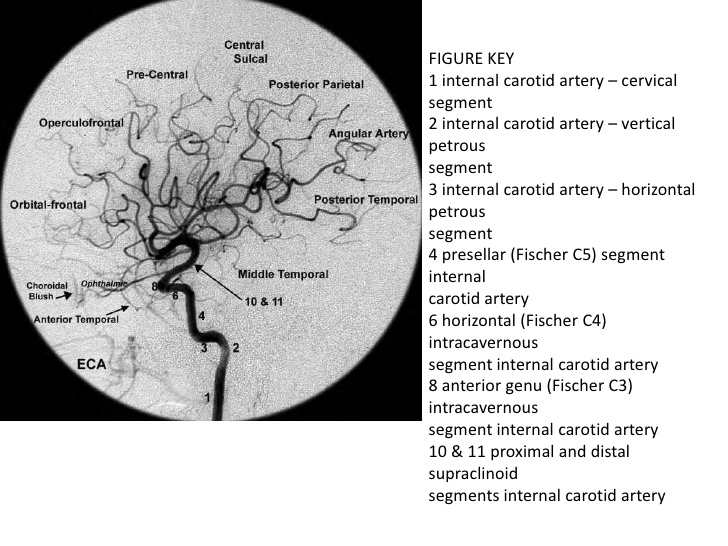 Angio….
INTERVENTIONAL TECHNIQUES
    Tumor ablation.
    Thrombolysis
     Stents
    Balloon Angioplasty
    Embolization
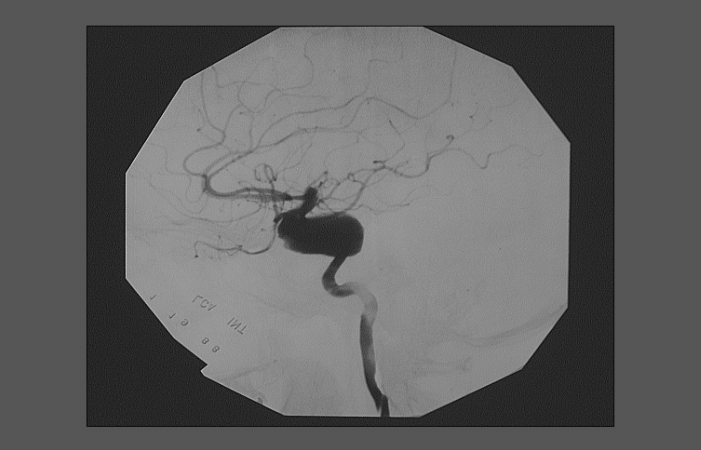 Newer angiography techniques
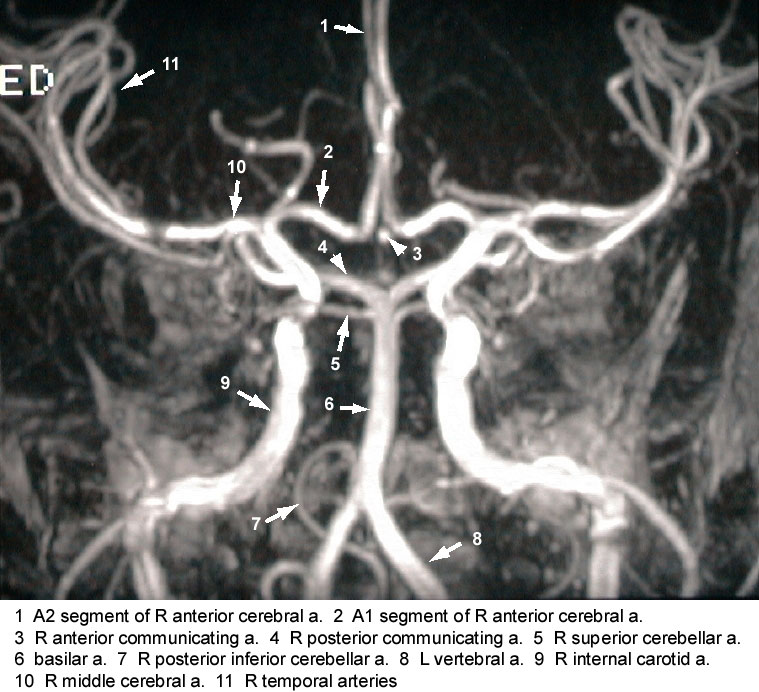 CT/MR Angiography
3D volume rendered  CTA
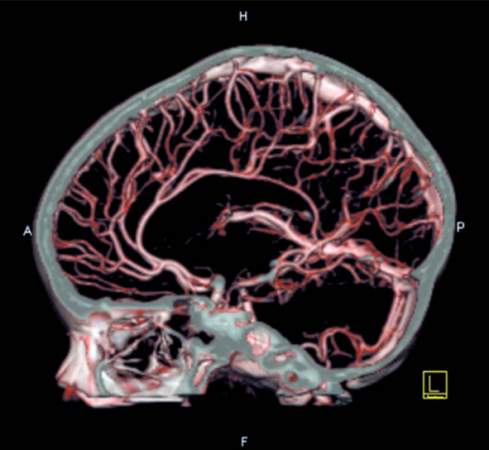 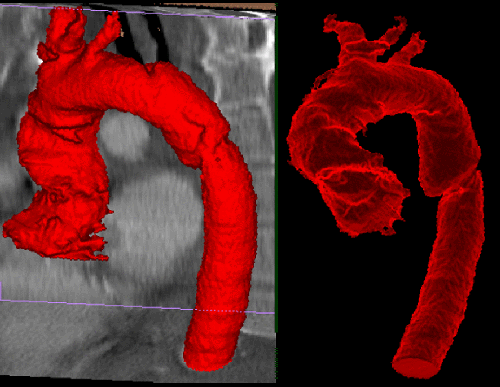 ULTRASONOGRAPHY
INDICATIONS:
       Infant  brain
       Hydrocephalus/cystic intracranial lesions
       Intracranial hemorrhage
       Meningitis-monitor progress and complications.
       US in-utero;
                - anencephaly
                -meningocele
                -meningomyelocele
Normal cranial sonograms
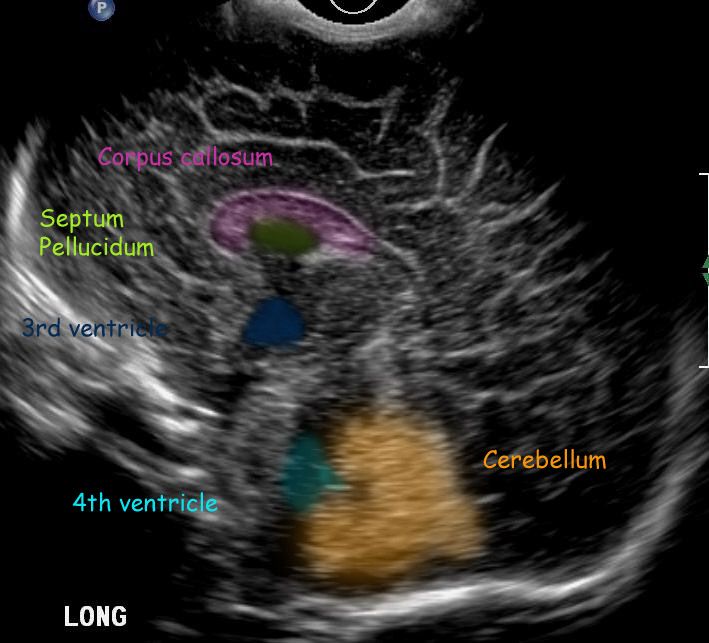 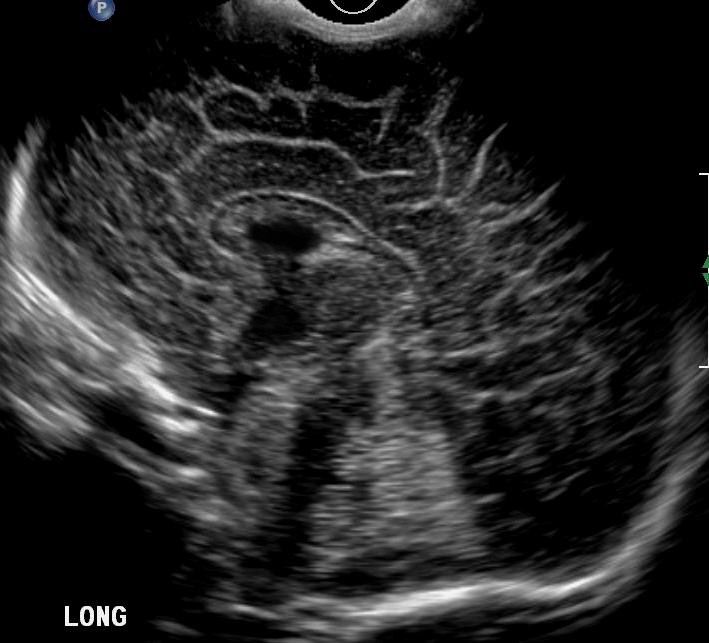 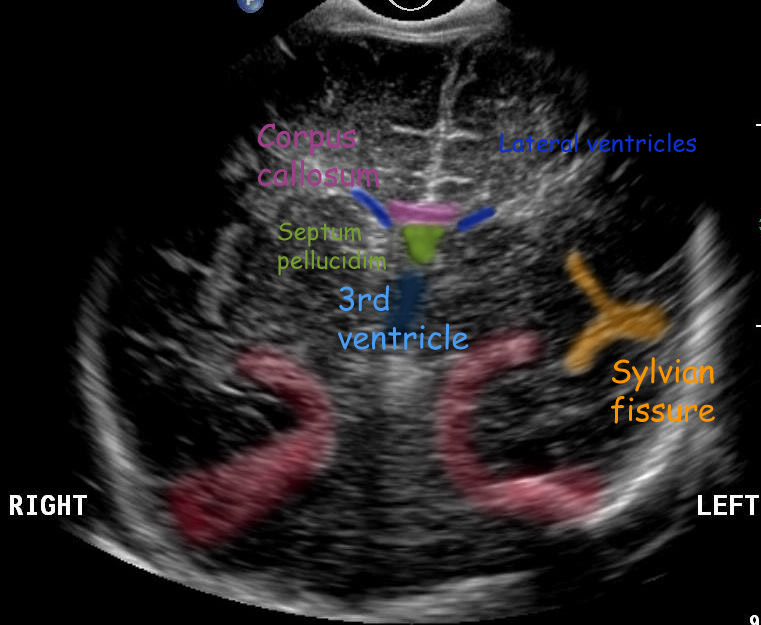 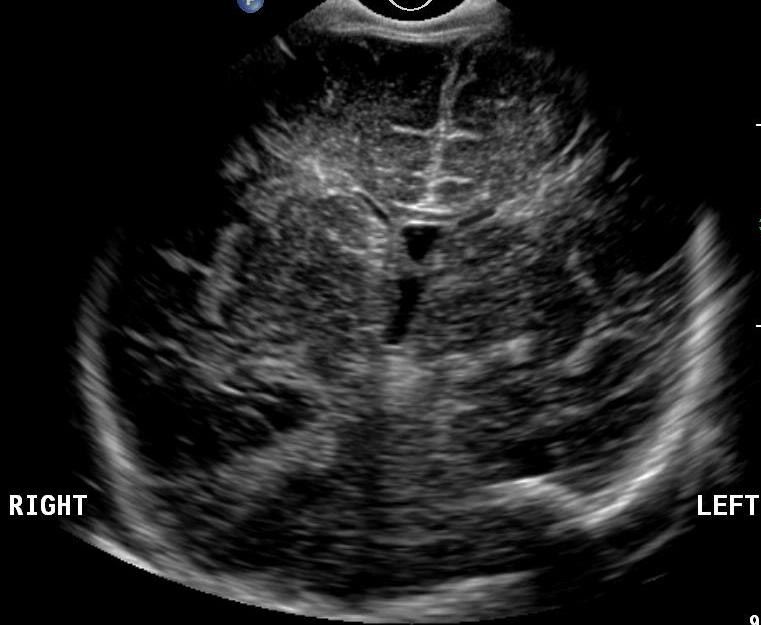 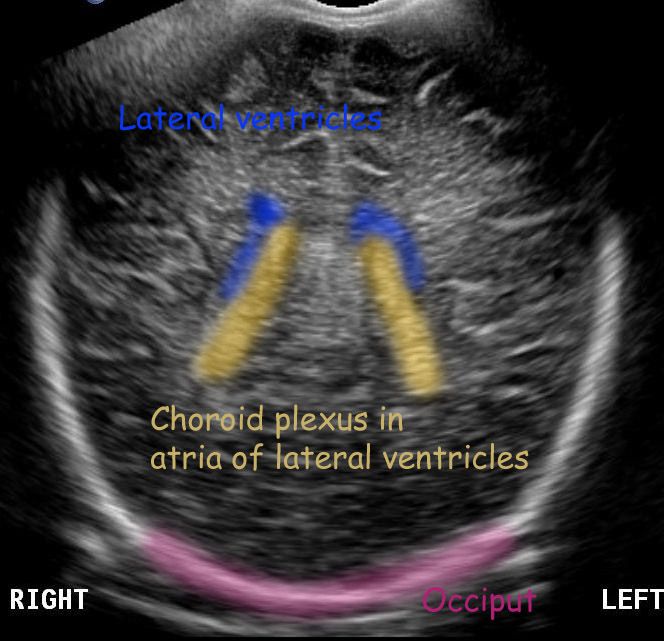 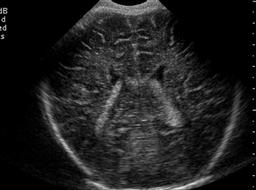 B
A
A.Hydranencephaly.B.Aquiductal stenosis. C. Dandy-Walker malfomation
C
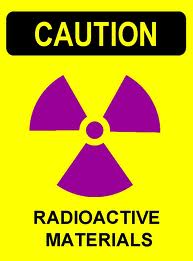 RADIONUCLIDE IMAGING
Functional information

Poor spatial resolution resulting in limited morphological information.

Capable of identifying region of interest.
Radionuclide..Contd
1)Positron Emission Tomography(PET)

-Biochemical and functional information.
-Blood volume, blood flow, metabolism  
           can be studied.
2)Single Photon Emission Tomography  
          (SPECT)
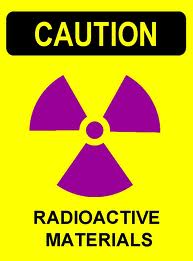 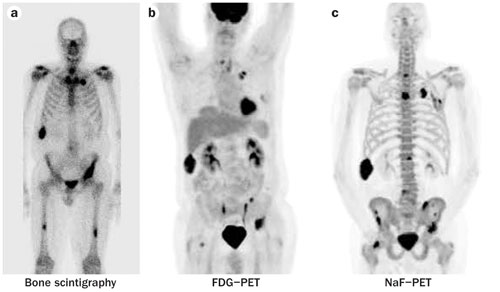 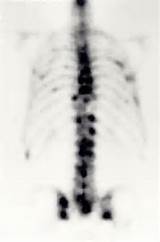 Positron Emission Tomography (PET)
 traces activity and chemical reactions in the brain and body

 PET scan of a normal and healthy Brain 
who does not do drugs
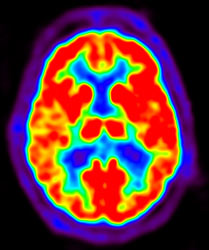 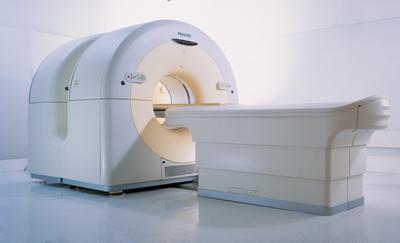 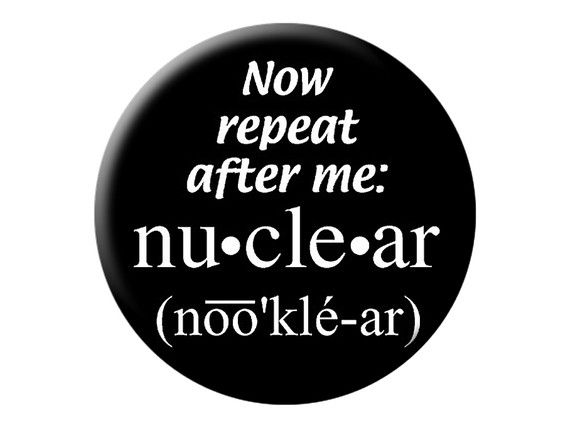 PET Scan
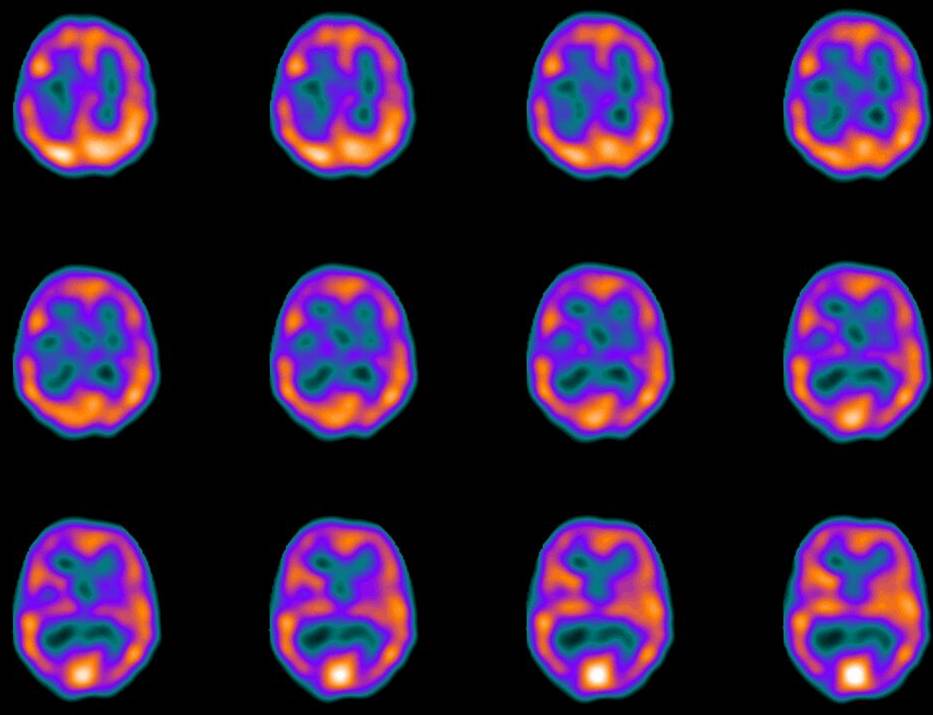 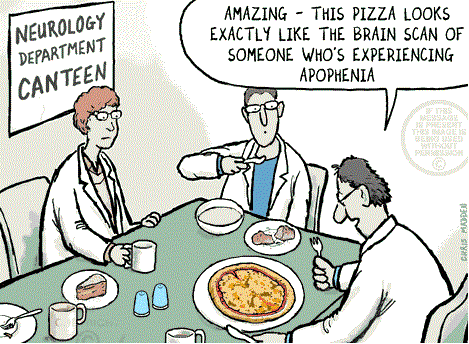 END END END END
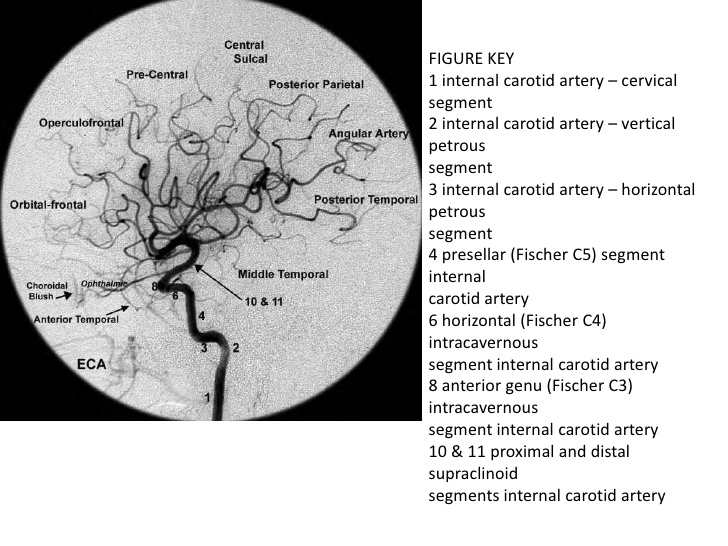 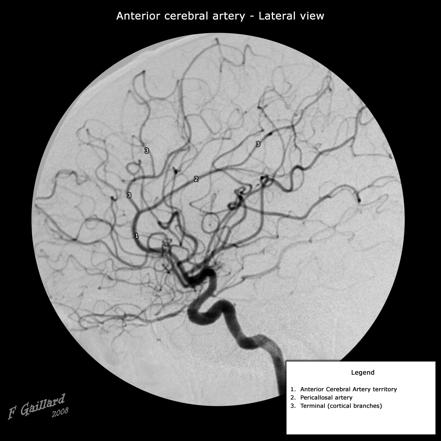 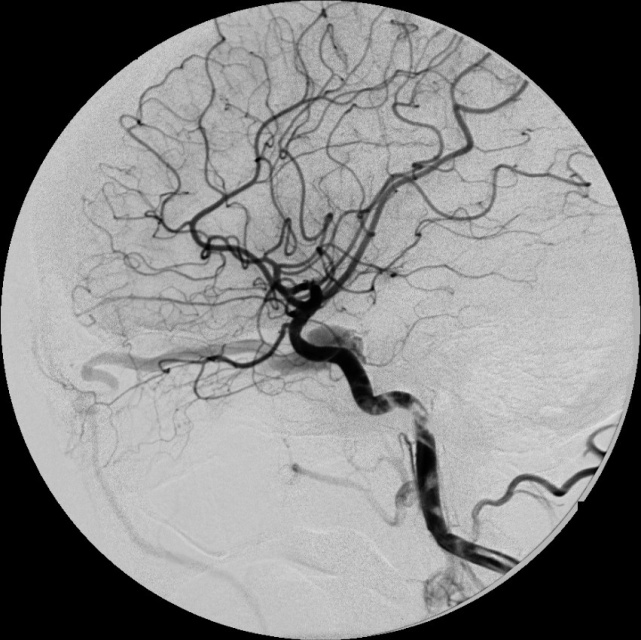